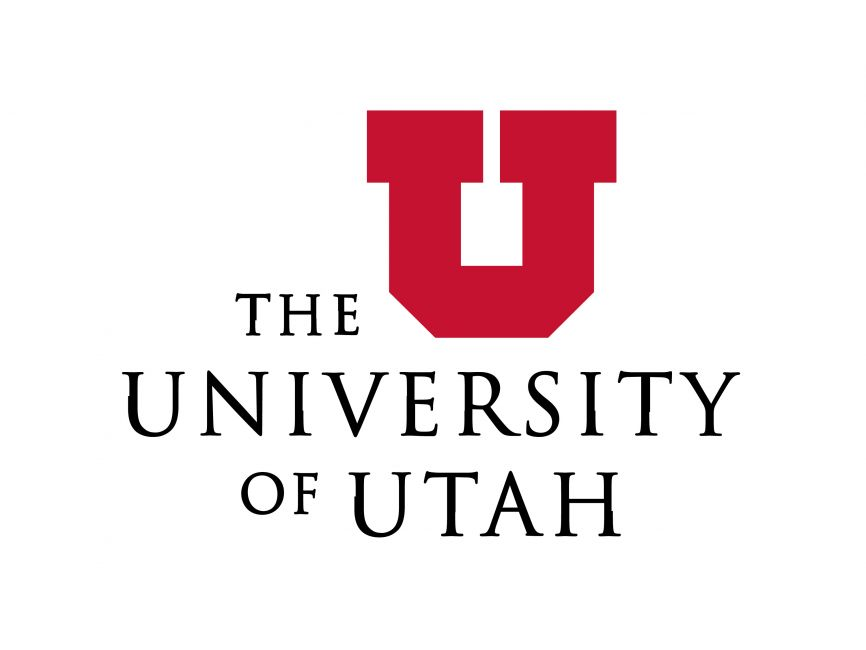 Large Language Models for
Data Management Tasks
Anna Fariha
University of Utah
Northwest Database Society (NWDS) Annual Meeting 2024
Questions to think about …
Can LLMs do cardinality estimation and query optimization?
Can LLMs help with homogenizing data formats?
Can LLMs help in database index tuning?
[Speaker Notes: Can I see a raise of hands]
Which data-management tasks are well suited for LLM?
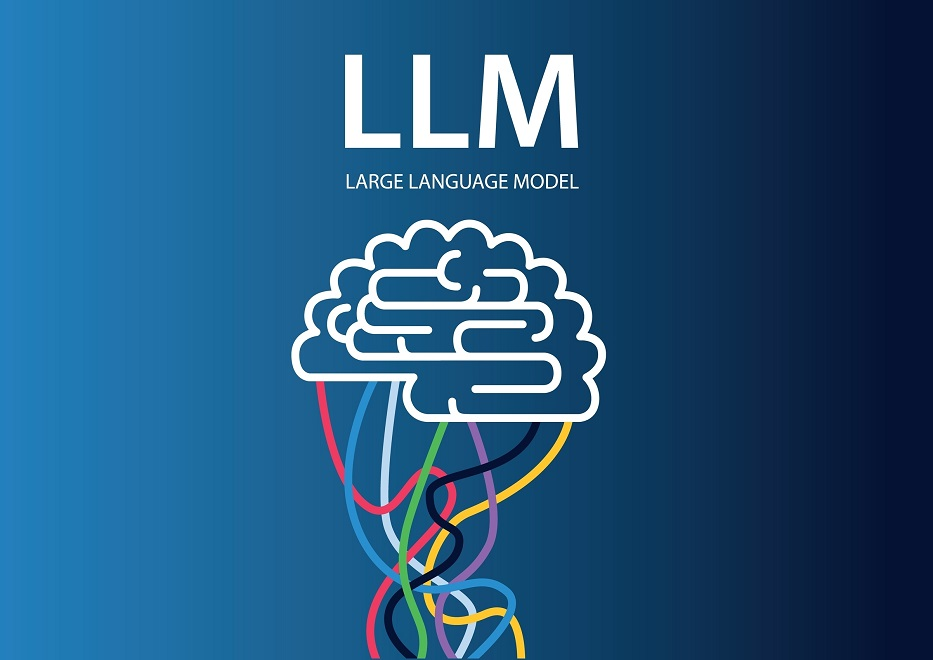 Should I use ChatGPT for cleaning up the addresses?
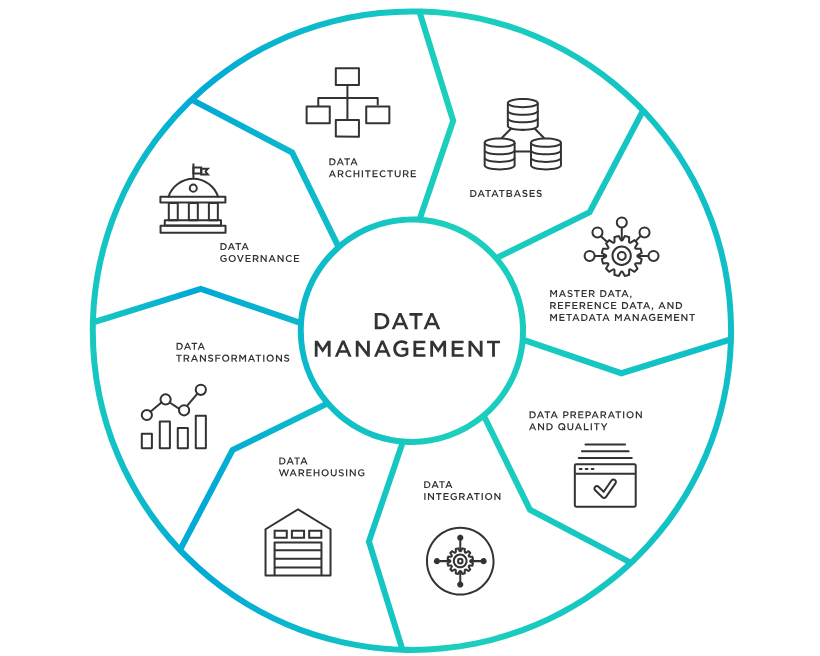 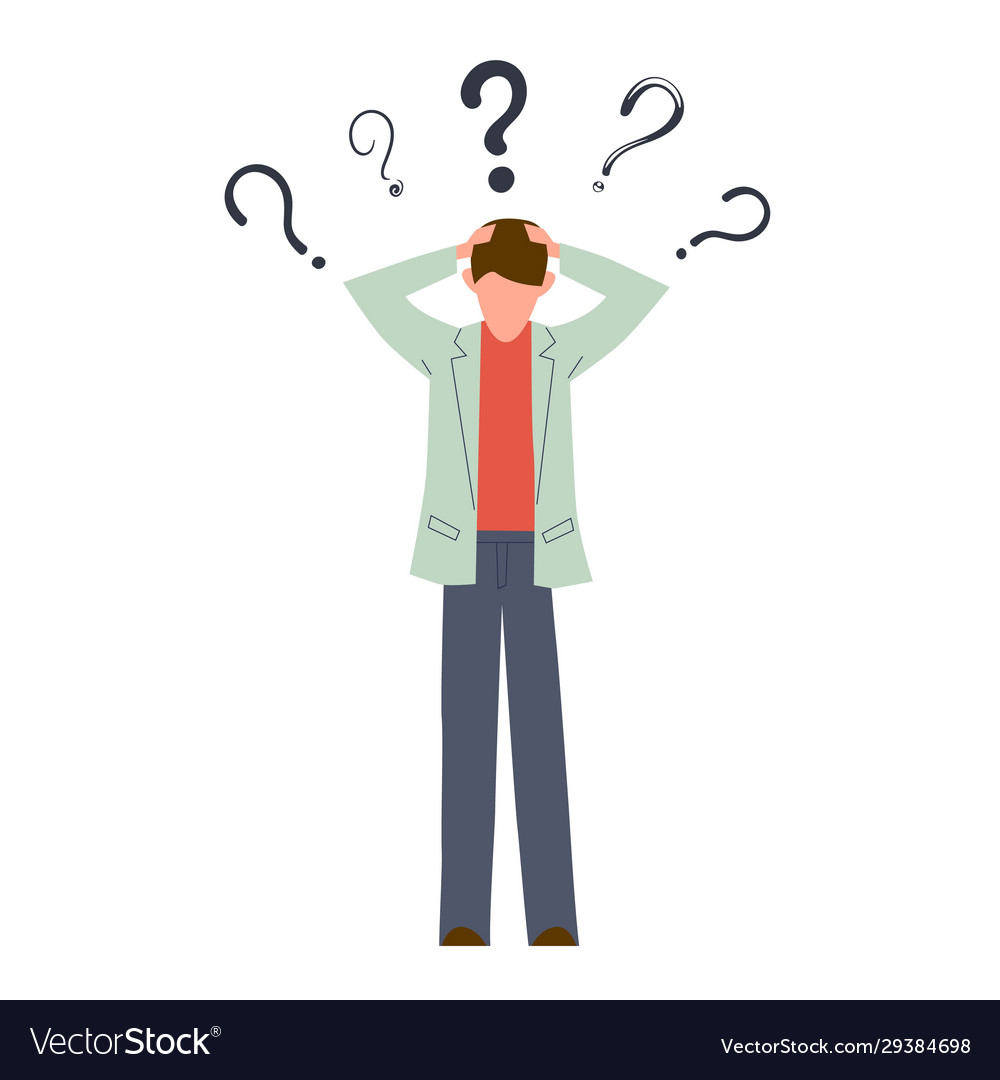 [Speaker Notes: Data-management tasks have a varied properties and goals, ranging from data storing, retrieving, indexing, and cleaning…  to analytics, and visualization.
In today’s era of generative AI and large language models, a super common approach to deal with ANY task or problem is to try out LLM. We ask, “Have you tried ChatGPT for this task?”
While LLMs can potentially assist in many of the data management tasks, they aren’t equally suitable, or natural fit, for all the tasks. It depends on the task, and more specifically, certain properties of a task.]
What factors of a task determines LLM’s suitability for it?
5
4
3
2
1
Query workload
Database configuration
Hardware
Objectiveness of the task
Risk-level of the task
User trust
Is the mechanism required?
Destructive side effect (deletion)
What denotes missing value?
What are valid values?
What outliers are expected?
Schema
Data distribution
Data format
Uncertainty
Code  Requirement
Domain Expertise
System Context
Data Context
[Speaker Notes: Can we create a taxonomy of DM tasks based on certain properties and map those properties to LLM-suitability]
Interviews over 14 data scientists [Chopra et al. 2023]
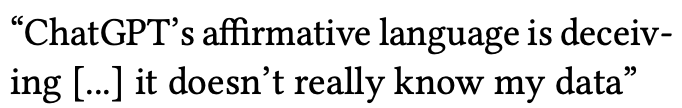 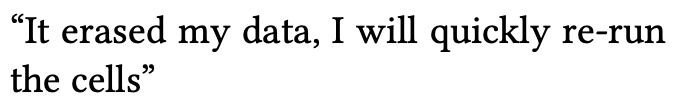 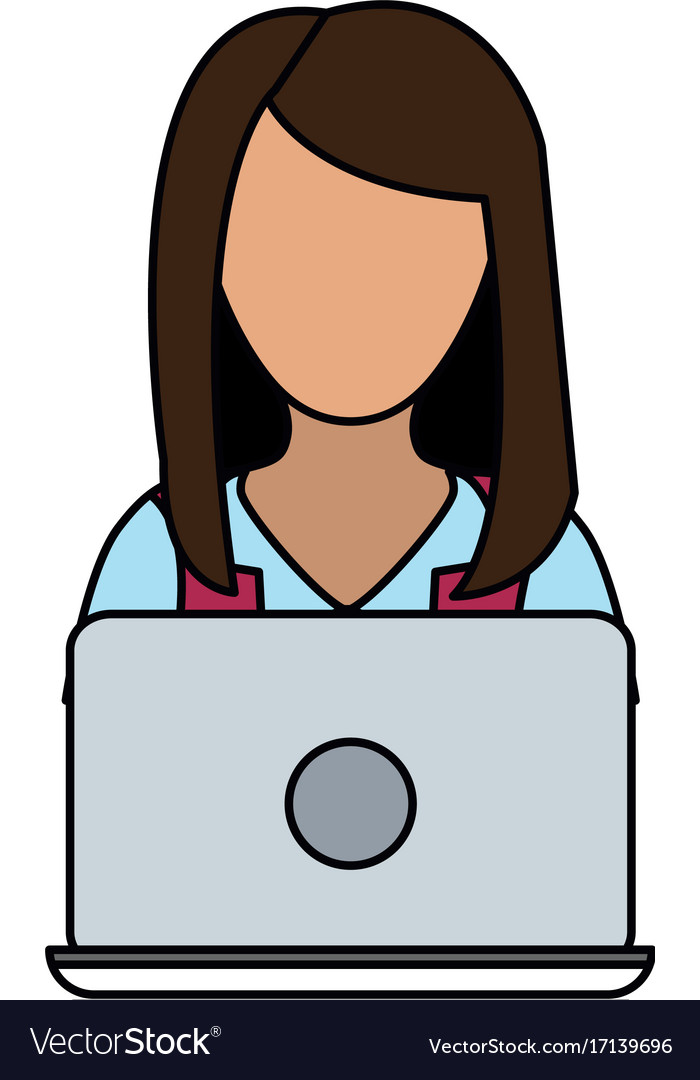 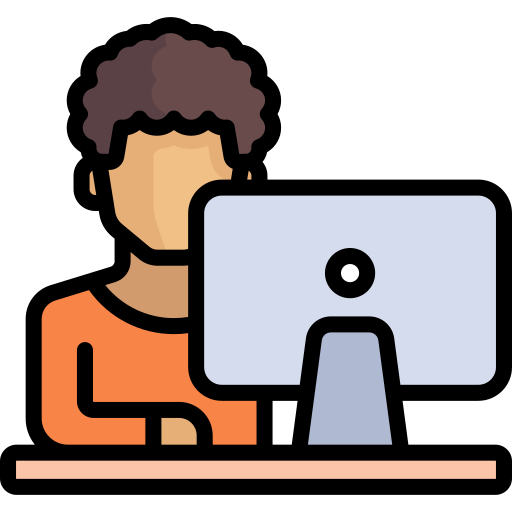 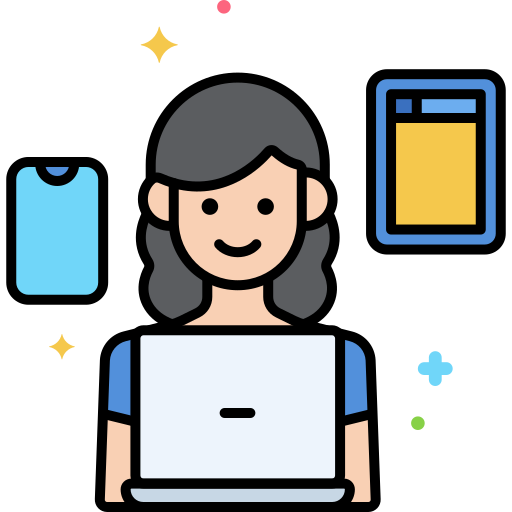 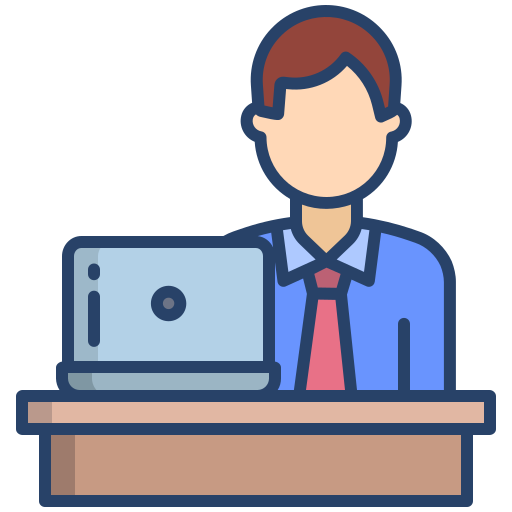 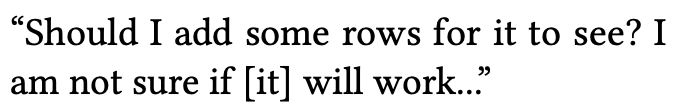 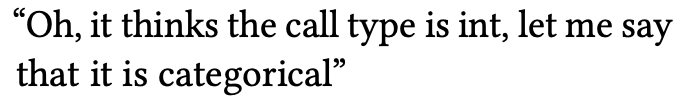 Results of survey over 114 data scientists [Chopra et al. 2023]
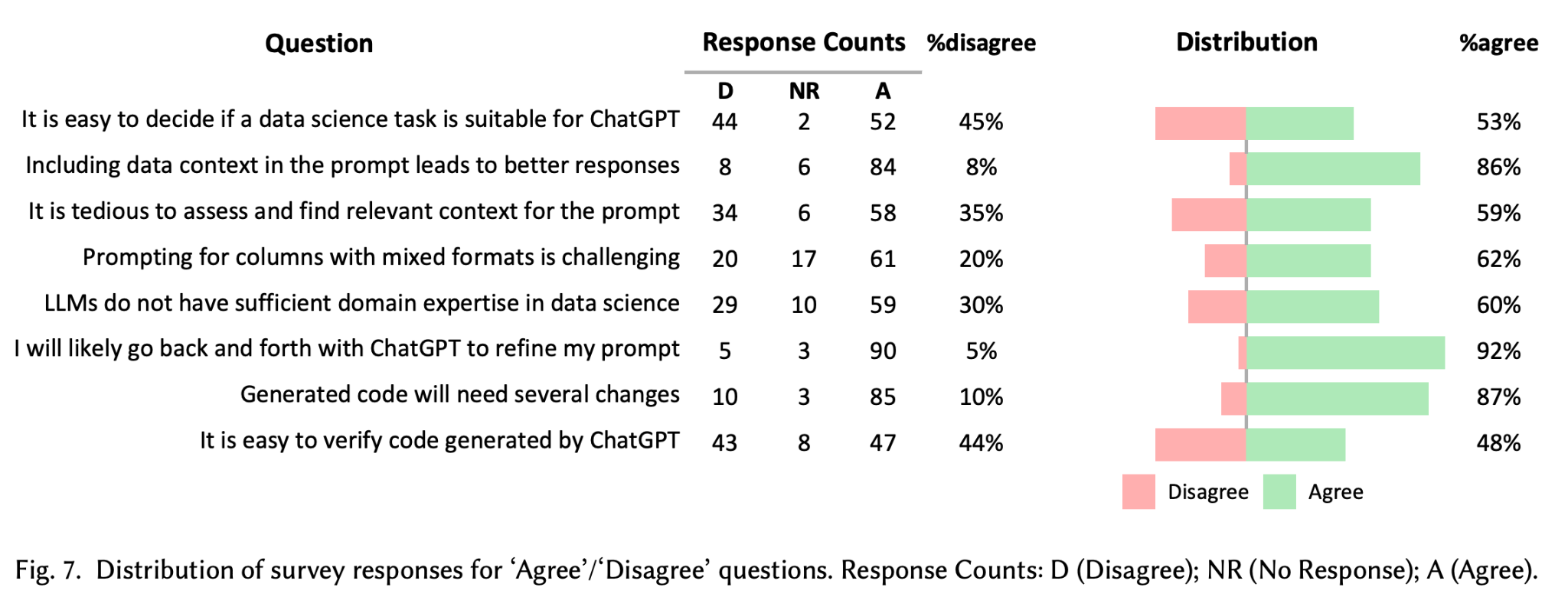 Whether to ask for the mechanism or the result?
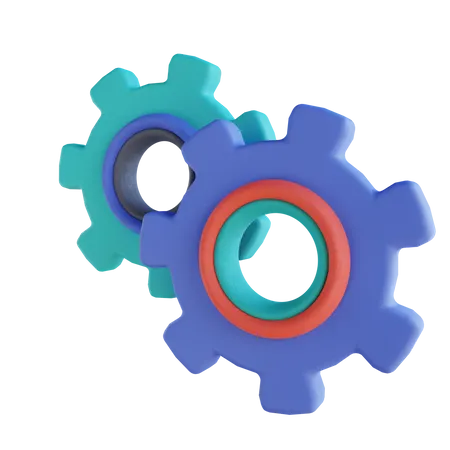 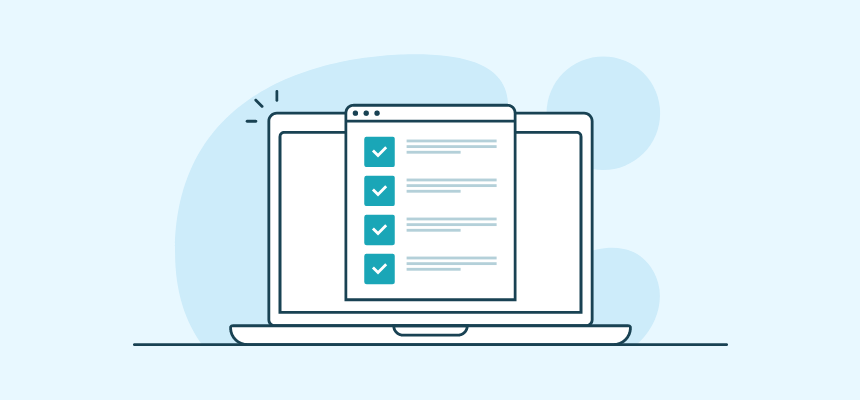 More control
Less control
Difficult  to verify
Easy to verify
Reusable
Not reusable
Identify low-hanging fruits!
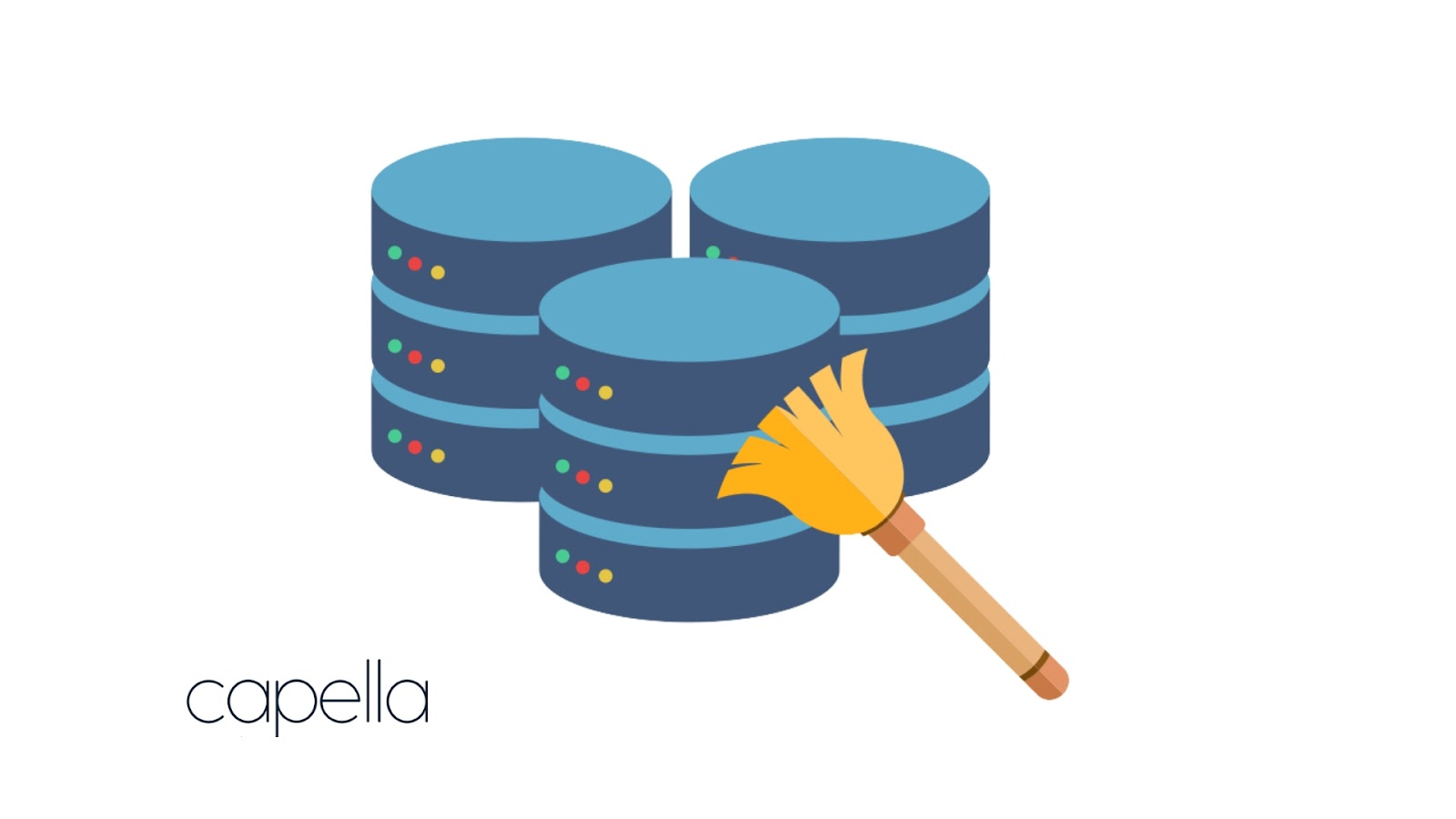 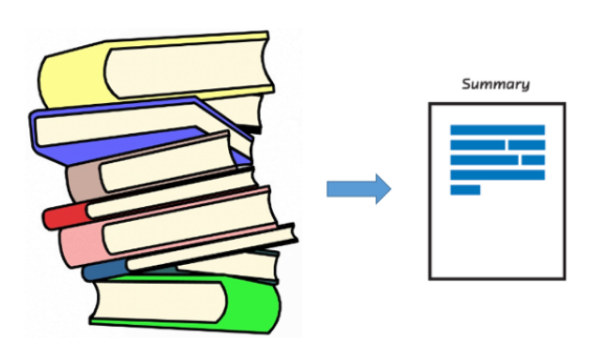 Data cleaning
Data summarization
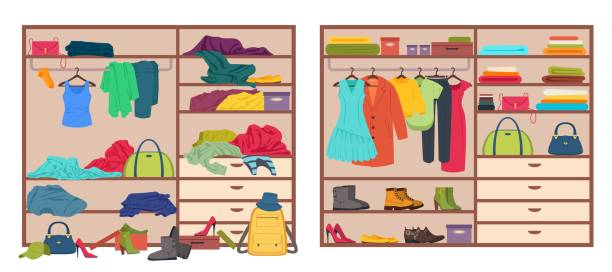 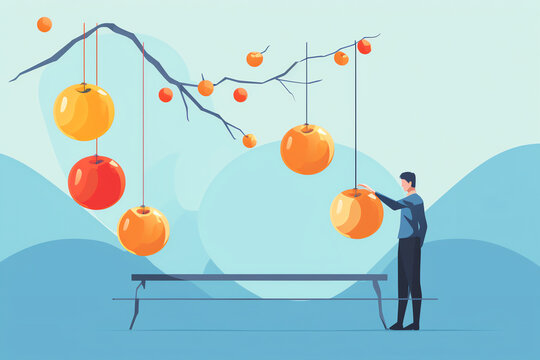 Data organization and categorization
Thank you
Bhavya Chopra, Ananya Singha, Anna Fariha, Sumit Gulwani, Chris Parnin, Ashish Tiwari, Austin Z. Henley. Conversational Challenges in AI-Powered Data Science: Obstacles, Needs, and Design Opportunities. CoRR abs/2310.16164 (2023) 
Andrew M Mcnutt, Chenglong Wang, Robert A Deline, and Steven M. Drucker. 2023. On the Design of AI-Powered Code Assistants for Notebooks. CHI ’23.
Noah Hollmann, Samuel Müller, and Frank Hutter. 2023. LLMs for Semi-Automated Data Science: Introducing CAAFE for Context-Aware Automated Feature Engineering. arXiv:2305.03403 
Jean Kaddour, Joshua Harris, Maximilian Mozes, Herbie Bradley, Roberta Raileanu, and Robert McHardy. 2023. Challenges and Applications of Large Language Models
Priyan Vaithilingam, Tianyi Zhang, and Elena L. Glassman. 2022. Expectation vs. Experience: Evaluating the Usability of Code Generation Tools Powered by Large Language Models. In Extended Abstracts 2022 CHI.